RAZVOJ SENZOMOTORNIH FUNKCIJA
Zorica Matejić Đuričić
Sadržaj
1. Senzorno i motorno ponašanje (opšti pregled)
2. Prenatalni razvoj: počeci senzornog i motornog ponašanja 
3. Period novorođenčeta: Senzorna osetljivost i motorno ponašanje
4. Telesni razvoj
5. Motorni razvoj
6. Senzorno-perceptivni razvoj
7. Senzomotorni razvoj i inteligencija
8. Normativni razvoj i razvojna odstupanja
Literatura
Osnovna literatura
1. Matejić Đuričić Z. (2016) Psihologija ranog detinjstva (odabrana poglavlja)

Dopunska literatura
1. Ivić, I., Аškanović M,  Atanacković ,N i J. Novak (2007). Razvojna mapa. Beograd. Kreativni centar. 

2. Ognjenović, P (2010). Psihologija opažanja. Beograd. Zuns
SMF: PRIRODA I NJIHOV ZNAČAJ
Šta su SMF?
Organske osnove psihičkog života: nervni sistem, endokrini sistem, čula i mišići
Razvojnopsihološki okvir proučavanja:
Uredan organski razvoj nužan, ali ne i dovoljan uslov za uredan psihički razvoj deteta
Razvojni mehanizmi
Sazrevanje, učenje, aktivnost pojedinca

Kontroverza: nasleđe vs. sredina
PRENATALNI RAZVOJ
Prazvoj pre rođenja
Definicija perioda 
Period od koncepcije organizma do rođenja; 10 lunarnih meseci, 280 dana od začeća; prevremena i preneta trudnoća

Istraživački problemi
1. Biološka (genetička) osnova ponašanja
2. Uticaj spoljašnje sredine na razvoj ploda
3. Činioci normalnog i patološkog toka razvoja (teratogeni)
4. Počeci ponašanja
5. Uticaj prenatalnog na postnatalni razvoj
Metode istraživanja prenatalnog razvoja
1. Intrauterine
	2. Ekstrauterine metode

     Direktne  
       Indirektne metode

		Posebne tehnike
Fizički razvoj ploda
Tri stadijuma
Ovum (grč. ovum – jaje;  period od 5. do 7. dana; od oplodnje i formiranja zigota do implantacije ploda za zid materice
Embrion (grč. embryone- zametak; od 2 - 9. nedelje)
Fetus (lat. plod; od trećeg meseca do rođenja)
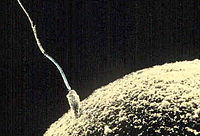 Oplodnja
Višestruke trudnoće
Blizanci,  jednojajčani i dvojajčani
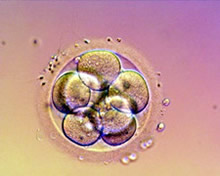 Morula, deoba zigota
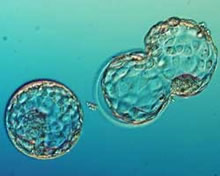 Blastula
3- 4. dana plod putuje jajovodima do materice i implantira se za unutrašnji zid uterusa. Tri klicina listića; ektoderm, mezoderm i endoderm
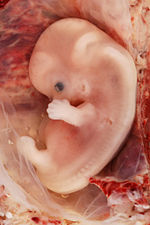 Embrion, 9 nedelja
Organogenza; iz klicinih listića zakonito se razvijaju određeni delovi tela, organi i fiziološki sistemi
Fetus, 20 nedelja
Krupne promene su završene; fetalni ravoj je” razvoj detalja”; biće sa svim prepoznatljivim karakteristikama čoveka
Priraštaj težine i dužine ploda
Rast težine i dužine predstavlja osnovni indikator fizičkog razvoja; plod dobija oko 5 cm. svakog meseca i uvećava težinu za oko 1000 gr.
Genetske greške
Polne ćelije, gameti, sadrže polovinu hromozoma, po 23, u odnosu na sve duge telesne ćelije u organizmu . U procesu oplodnje dolazi do spajanja i kombinovanja genetskog materijala majke i oca, tako da zigot sadrži normalan broj  od 46 hromozoma.
 Genetski deficiti: Krupne  hromozomske anomalije; manjak ili višak hromozoma, odnosno fragilnost  određenih  hromozoma;
Daunov sindrom, triplikacija 21. para hromozoma, (Ponekad se tretira na kao negentički poremećaj jer i spoljašnji uticaji mogu da dovedu do trisomije. )
Tarnerov sindrom; nedostatak X hromozoma kod devojčica: XO umesto XX formule
Triplikacija XXX  dovodi do  usporenog neuralnog razvoja
Klajnfelterov sindrom:  duplikacija seksualnog hromozoma kod muškaraca, XXY i XYYumesto XY formule.

Genske anomalije; na primer, hemofilija za koju su odgovorni recesivni geni.
Spajanje genskog materijala
Čulna osetljivost fetusa
Ekstrauterina metoda
Anatomski razvoj čula (osim čula vida i čula mirisa) završava se u prenatalnom periodu
Adekvatne draži ne postoje, osim akustičnih draži 
Od 28. nedelje gestacije fetus ispoljava reakcije zatvaranja očnih kapaka na zvuk.
Diferencirano reaguje, (percipira razlike u složejavima zvukova (DeCasper i Spence ,1986) 


Funkcionalni razvoj čula započinje u postnatalnom periodu
Funkcionisanje čula
Čulo ukusa					Čulo mirisa
Preferencija za slatko		       Reakcija na jake mirise
Diferencijacija osnovnih atributa

Čulo dodira				           Čulo vida	
 Posebna osetljivost oralne zone                 Razlikovanje svetla i tame
Globalni motorni odgovor

Čulo sluha
Najstarije čulo
Reakcija na jake zvuke
Mogućnost uslovanja
Motorno ponašanje fetusa
Hukerova istraživanja
Neurogeni i miogeni  pokreti
Početak ponašanja: uspostavljanje S-R veze
Globalni pokret kao odgovor na ekstrauterine stimulacije
Uspostavljanje refleksnih lukova (specijalizovanih pokreta)
Uticaj sredine na razvoj ploda
Teratogeni faktori (grč. teras- nakaza): svi negativni činioci unutrašnje i spoljašnje sredine koji utiču na razvoj ploda i koji dovode do poremećaja u razvojuili letalnog ishoda.
Vrste teratogena
Zakonitosti delovanja teratogena:
Isti teratogen može imati različito dejstvo zavisno od vremena delovanja
Različiti teratogeni mogu imati isto delovanje
Najosetljiviji period na delovanje teratogena je embrionalni stadijum (vreme organogeneze)
Organ koji se nalazi u formiranju najviše je pogođen delovanjem teratogena
Uslovljavanje fetusa
Speltov ogled (1951)
BD                         BR

Jak zvuk              Reakcija trzanja
	UD
Taktilne vib. 

Spontano gašenje
Spontano obnavljanje
Učenje ritma budnosti i sna
Šritmanova prospektivna studija
Predviđenje ritma budnosti novorođenčeta na osnovu ispitivanja cirkadijalnih ritmova majke
Habituacija na budnost majke; prenatalno iskustvo koje se održava i u postanatalnom periodui.
De Kasperovi ogledi
a) “pamćenje” ritma otkucaja majčinog srca i umirivanje bebe
b)“prenatalni tragovi” i brzina učenja
NOVOROĐENČE
Rođenje
Rođenje kao prelazak iz intrauterine u ekstrauterinu sredinu
Određenje perioda novorođenčeta
Različiti kriterijumi (povratak izgubljene težine, otpadanje pupčane vrpce, čišćenje kože i sl.)
Mogućnost uslovljavanja na svim čulima (sposobnost za učenje)
Početna adaptacija na nove uslove života
Prematurus
Porođajna težina ispod 2 5000 gr. ili rođenje pre ulaska u deseti lunarni mesec prenatalnog razvoja
Stimulacija prematurusa
Ogled sa vodenim krevetićima
(Corner et. al., 1975)
Uticaj vodenih krevetića na smanjenje broja apnea (spontani prestanak disanja)
Opšte karaktristike
Prosečna težina; 3 600 gr.; prosečna dužina 52 cm. Telesne disporporcije: glava ¼ tela, udovi mali; koža crvena, smežurana prkrivena sluzavom materijom i neretko, cela pokrivena maljama
Neonatalna procena
Apgar skor (Appgar, 1951)
Max 10 (5x2)
Mišićni tonus
Boja kože
Refleksi
Puls
Respiracija
Fiziološka stanja novorođenčeta
Temperament
Mirno spavanje
Isprekidano spavanje
Pospanost
Pasivna budnost
Aktivna budnost
Plač
(Wolf, 1966)
Senzorne sposobnosti
Istraživačke metode: Indirektne
Indikatori               Reakcije deteta
a) umirivanje
b) pojačana budnost (pažnja)
c)  uznemirenost
Mere preferencije
Mere habituacije
Mere nenutritivnog sisanja
Mere brzine srčanog rada i disanja
Promene u izrazu lica
Reakcije povlačenja ili približavanja
Čulo sluha
Moroov refleks refleks grljenja – specijalizovani, automatizovani odgovor na jak zvuk; : lepezasto širi ruke, a onda u luku vraća ka grudima(Bower, 1976)
Sposobnost diskrimninacije akustičnih draži
Niskofrekventni, ritmični zvuci umiruju dete
Ljudski glas izaziva reakciju aktivne budnosti  prodorni, iznenadni zvuci deluju uznemirujuće
4. dan razlikuje glas majke od glasova drugih  žena, nema  diskriminacije očevog  glasa (De Casperi,1976).
U prvom mesecu diferencirano reaguje na pojedine glasove ljudskog govora(Aslin i sar. 1983)
Početna lokalizacija izvora zvuka
Čulo vida
Predrasude o tome da je dete “slepo” po rođenju. Optički živac nastavlja funkcionalni razvoj, nije uspostavljena puna kontrola nad mišićima očne jabućice
Viđenje na blizu, do 20 cm udaljenosti
Razlikovanje svetla i tame (pupilarni refleks)
Dve vizuelne reakcije 
a) fiksacija, usresrđenje
b) praćenje pogledom predmeta koji se kreće
Kabinet za ispitivanje
Preferencija socijalnih draži
Preferencija poznatih draži
Preferencija pokretnih draži
Čulo mirisa
Senzorne kompetencije
Lokalizavija draži
Diskriminacija draži
Preferencija draži 
Novorođenčad pozitivno reaguju na mirise jagoda, banana, vanile, a negativno na mirise pokvarenih jaja, ribe (Steiner, 1979). 
Krajem prve nedelje života novorođenčad mogu da razlikuju miris grudi njihove majke od mirisa grudi drugih žena (Mac Farlane, 1975)
Čulo ukusa
Diskriminacija osnovnih gustativnih draži
Preferencija za slatko
Veliki broj gustativnih ćelija (proširena osetljivost) zone oseta
Motoričke sposobnosti
Globalna (krupna) motorika
Specijalizovani poreti (refleksi)
Refleksi su urođeni, automatizovani, uniformni motorički odgovori na određene draži,sa vitalno važnom zaštitnom funkcijom (treptanje, gutanje, kijanje, kašljanje)
a) refleksi koji opstaju tokom života
b) refleksi koji se usavršavaju (sisanja, hvatanja)
c) refelksi koji se gube
Refleksi koji se gube
Dijagnostička vrednost
Babinski refleks
Darvinov refleks
Moorov refleks
Refleks  stepovanja
Refleks plivanja
Refleksi novorođenceta
Reakcije na jak zvuk(1) reakcija na draženje dlana (2) Reakcija na dodirivanje podloge
Optimalna sredina za novorođenče
Prvi razvojni paradoks (Vigotski)
Visoka bespomoćnost pri rođenju (fetilizacija)
Potrebe deteta i ograničena sredstva komunikacije
Afektivna i kognitivna razmena
Socijalno posredovanje u zadovoljenju dečjih potreba
TELESNI RAZVOJ
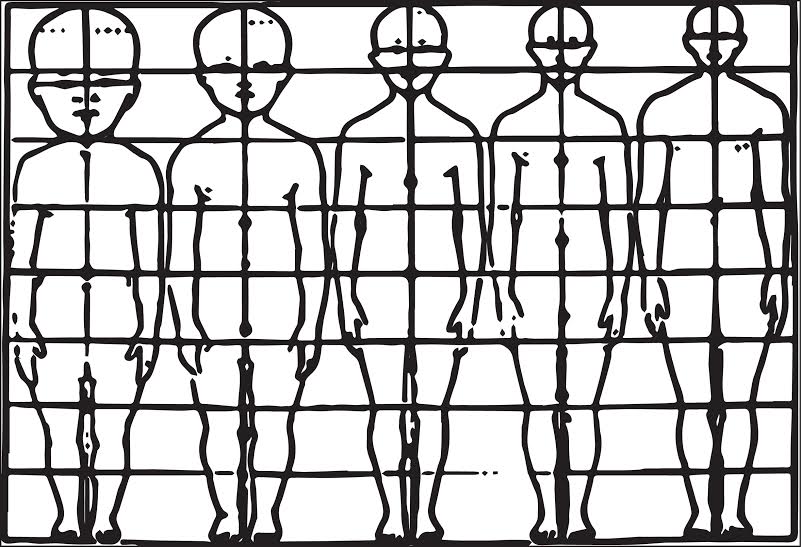 Osnovne linije telesnog razvoja
Anatomsko  i fiziološko sarevanje organizma
Porast težine i visine
Rast kostiju i mišića
Promena proporcije tela
Sazrevanje fizioloških sistema
Razvoj nervnog sistema
Razvoj endokrinog sistema
Faktori rasta
Nasledni faktori
Sredinski faktori (Ishrana)
Telesne vežbe
Zlostavljanje i psihičke traume utiču na rad pituralne žlezde, što usporava rast.
[Speaker Notes: Od 1900- prosečna visina petogodišnjaka se uvećava za 1-2 cm svake decenije. Visina odraslih se uvećavala za 0,6 cm po deceniji]
Rast težine i visine
Promena proporcije tela
Visoka nesrazmera: glava ¼ tela (kod odraslih 1/8)  a lobanjski deo glave nastavlja da raste; lice se izdužuje tek u pubertetu
Trup i ekstremiteti su sićušni
Tek u zrelom dobu organizam dobija očekivane srazmere
Nervni sistem
Tri procesa neuralnog rasta 
Prenatalna proliferacija ćelija (Postnatalni pad na oko polovinu broja) 
Migracija ćelija
Elaboracija ćelija: Dendriti i aksoni stvaraju sinapse sa drugim ćelijama. 
Novorođenče ima 25%, a trogodišnjak 80%težine mozga odraslog
Sazrevanje primarrnih motornih i senzornih oblasti, razvoj asocijativnih oblasti, lateralizacija i specijalizacija zona
Mielinizacija je jedan od pokazatelja zrelosti. Putevi koji kontrolišu fine pokrete nastavljaju da se mijelinizuju do uzrasta od 4 godine, oblasti vezane za pažnju i više saznajne procese nastavljaju sa mijelinizacijom do puberteta (Tanner, 1978)
Endokrini sistem
Uticaj na psihički razvoj

Tirodna žlezda (tiroksin)
Hipofiza ( gonadotropni hromoni, hormon rasta; kontrolor endokrinog sistema)
Polne žlezde
Fizička zrelost
Parametri
Uredna težina i visina
Razvijeni skelet i mišićna masa
Neurološka zrelost
              “Filipinski test”
MOTORNI RAZVOJ
Linije motornog razvoja
Motorna aktivnost
Motorna kontrola
Motorne veštine

Vodeće motorne funkcije
Lokomocija (uspravljanje i promena položaja tela u prostoru)
Hvatanje (dosezanje) – upotreba ruku
Prehenzija i lokomocijaMasivni pokretiMikromotorika
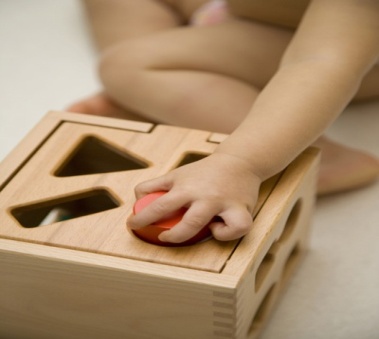 Sekvencijalni razvoj(0-15)
0		Fetalni položaj
1.   		Podizanje glave
2.   		Podizanje grudnog koša
3.  		 Poseže za predmetima
4.  		 Sedi uz oslonac
5.   		Sedi u krilu, drži predmet
6    		 Sedi u stolici s naslonom
7. 		 Sedi samostalno, bez naslona
8.  		 Stoji uz nečiju pomoć
9.    		 Stoji uz oslonac
10. 		 Puzi
11.		 Hoda uz vođenje   
12.		 Ustaje uz oslanjanje
13. 		 Puže uz stepenice
14. 		 Samostalno stoji, bez ičije pomoći
15  		Samostalno hoda
Prohodavanje
Uslovi
Promena proporcija tela i spuštanje težišta tela
Snaga mišića
Pokretljivost zglobova (pokretanje noge iz kolena, a ne samo iz boka)
Integracija vizuelnih, vestibularnih i proprioceptivnih informacija 
Održavanje  ravnoteže
i
Prohodavanje kao razvojni zadatak
Deca koja rano prohodavaju su preduzimljivija (Bischof-Köhler, 1998) i češće su orijentisana ka izazovnim situacijama. Roditelji im postavljaju viša očekivanja (Biringen et al, 1995). Ova deca češće i jače sprovode svoju volju.
Deca koja kasno prohodavaju su strašljivija i roditelji ih više zaštićuju.
Dosezanje i hvatanje
Kod novorođenčeta prisutan je refleks hvatanja, koji počinje da se gasi u toku drugog meseca, a u četvrtom potpuno nestaje. 
Voljno hvatanje predmeta koje dete vidi javlja se tokom 4. meseca, sa 5 meseci dete može da prebaci predmet iz jedne u drugu ruku.
Značaj šeme hvatanja Neurološki Saznajni Motorički aspektHvatati znači shvatati (Pgt)
Uzrasne norme
Gezelove norme
 Prosečno postignuće deteta datog uzrasta
Uzrast, opis ponašanja, slovni indeks A, B, C;
Procenat dece koja osvajaju dati oblik ponašanja na datom uzrastu (od 19 do 99%)
SENZORNI I PERCEPTIVNI RAZVOJ
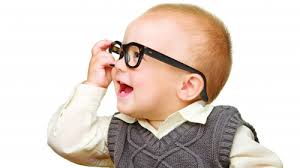 Oset i opažaj
Čulna osetljivost

Oset 
Jednostavni čulni utisak, doživljaj izolovanog svojstva složenog opažaja (boje, tvrdoće, mirisa, oblika) bez osmišljavanja na osnovu prethodnog iskustva
Vizuelna, akustička, olfaktorna i haptička osetljivost
Percepcija:

Opažaj oblika, veličine, dubine
Subjektivni doživljaj celine složaja draži koje deluju na čulne organe, osmišljen na osnovu prethodnog iskustva
[Speaker Notes: od]
Faktori opažanja
Očuvani senzorni aparat
Ekspozicija draži
Iskustvo

Selektivnost opažaja
Oštrina vida
Kako bebe vide?
Simulacija oštrine viđenja
Oštrina sluha
Akustička diferencijacija, lokalizacija i preferencija

Sa uzrastom raste oštrina (u 5. mesecu  potpuno razvijena sposobnost razlikovanja tonskih varijacija zvukova visokih frekvencija)
Fonetički i muzički sluh (Leontjev)
Senzorne kompetencije
Lokalizacija
Diskriminacija

Fizička -socijalna draž; 
Pokretna-statička draž; 
Poznata-nepoznata draž;

Preferencija socijalnih draži
Socijalna osetljivost
Socijalno podešeno dete (Richards, 1974) 
Socijalno pre-adaptirano dete prema licu, glasu, mirisu, dodiru ljudi

Vigotskova teza o primarnoj socijalnosti deteta
Fancova paradigma
Preferencija lica
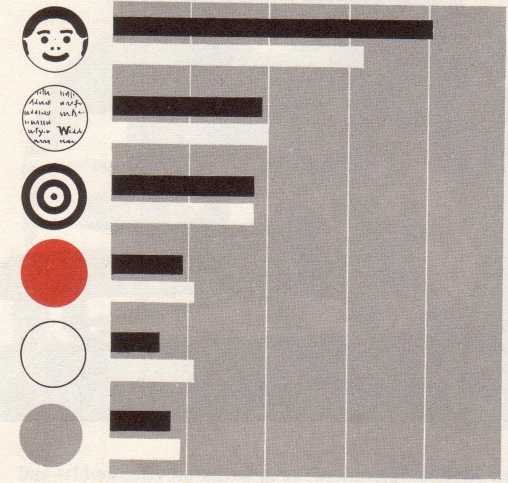 Detalji ljudskog lika
[Speaker Notes: Fantz (1961) ispitujući 49 odojčadi, uzrasta od 4 do 6 meseci pokazao je da deca preferiraju detalje ljudskog lika]
Opažanje oblika
Metod: Umetanje oblika u otvore:
2 godine: ubacuju oblike putem pokušaja i pogrešaka (pokušaju da ubace prvi koji uzmu, ako ne uspeju, pokušaju drugi, pa treći itd.)
3 godine: pre nego što pokušaju da ubace, vizuelno upoređuju oblik i otvor, ali samo letimičnim pogledom, pa su moguće greške
Starija predškolska deca preciznije posmatraju oblik i otvor
Opažanje veličine
Procena veličine udaljenih predmeta
“ Pokupiću one autiće”- pogled dečaka na predmete na zemlji dok leti avionom.
Postojanost veličine predmeta stiče se na uzrastu oko 5. godine
Opažanje dubine
Vizuelni ponor
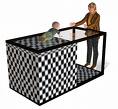 Razlikovanje boja
2-3 godine: uspešno razlikuju 4 osnovne boje (crvenu, žutu, zelenu, plavu) pri neposrednom upoređivanju
5 godina: razlikuju prelazne boje pri neposrednom upoređivanju

Značaj imenovanja u fiksiranju značenja objekta
Interiorizacija opažaja
0  0   00  00 0
0000000
Nije isto
0 0 0 0 0 0 0
0 0 0 0 0 0 0
Isto

Intuicija = interiorizovani opažaj
Falsifikat opažaja
Promena



Ima isto
Perceptivne osnove saznanja
Perceptivne sposobnosti
Senzomotorne saznajne šeme

Vizuelna percpcija kao vodeći saznajni kanal
SMF I   INTELIGENCIJA
S-R veza !
Akciona šema!
Stadijum senzomotorne intligencije
Opažajno praktično mišljene
Empirijska inteligencija
Situaciono-praktična inteligencija.
SM ponašanje: veza između draži i odgovora
SMI početni stadijum intelektualnog razvoja
Kelerovi ogledi
Učenje uviđanjem
Aha doživljaj
Rudimenti razumskog ponašanja
SMI
Zašto inteligencija, a zašto SM? Rešava probleme
Poseduje oruđa (SM saznajne šeme)
Saznaje realnost
Kriterijumi:
A) razlikovanje sredstva od cilja
B) postojanje namere
Biološke osnove saznanja
Refleksi (sisanja, hvatanja)
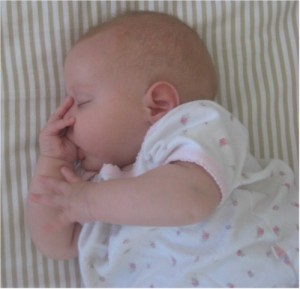 Faze razvoja SMI
1. Upražnjavanje refleksa
2. Sticanje navika (2-4)
3. Sekundarna cirkulana reakcija (4-8)
4. SMI (8 -12)
5.  Tercijalna cirkularna reakcija (12 -18)
6. Početak mentalnog kombinovanja (18 – 24 )
Senzomotorne šeme
Koordinacija “oko-ruka”
Akcione šeme
Razvoj praktičnog mišljenja

Dete bolje misli rukama nego glavom (Vigotski)
Merenje SMI
Kazati- Lezin skala
Istraživanje objekta (ogledalo, šibica)
Traženje skrivenog predmeta
Korišćenje posrednika(uzica, štap)
Kombinovanje predmeta
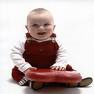 SMF: NORMATIVNI RAZVOJ I RAZVOJNA ODSTUPANJA
Motoričke smetnje i motorički poremećaji
Senzorna oštećenja i senzorni poremećaji
Razvojna kašnjenja
Razvojna odstupanja